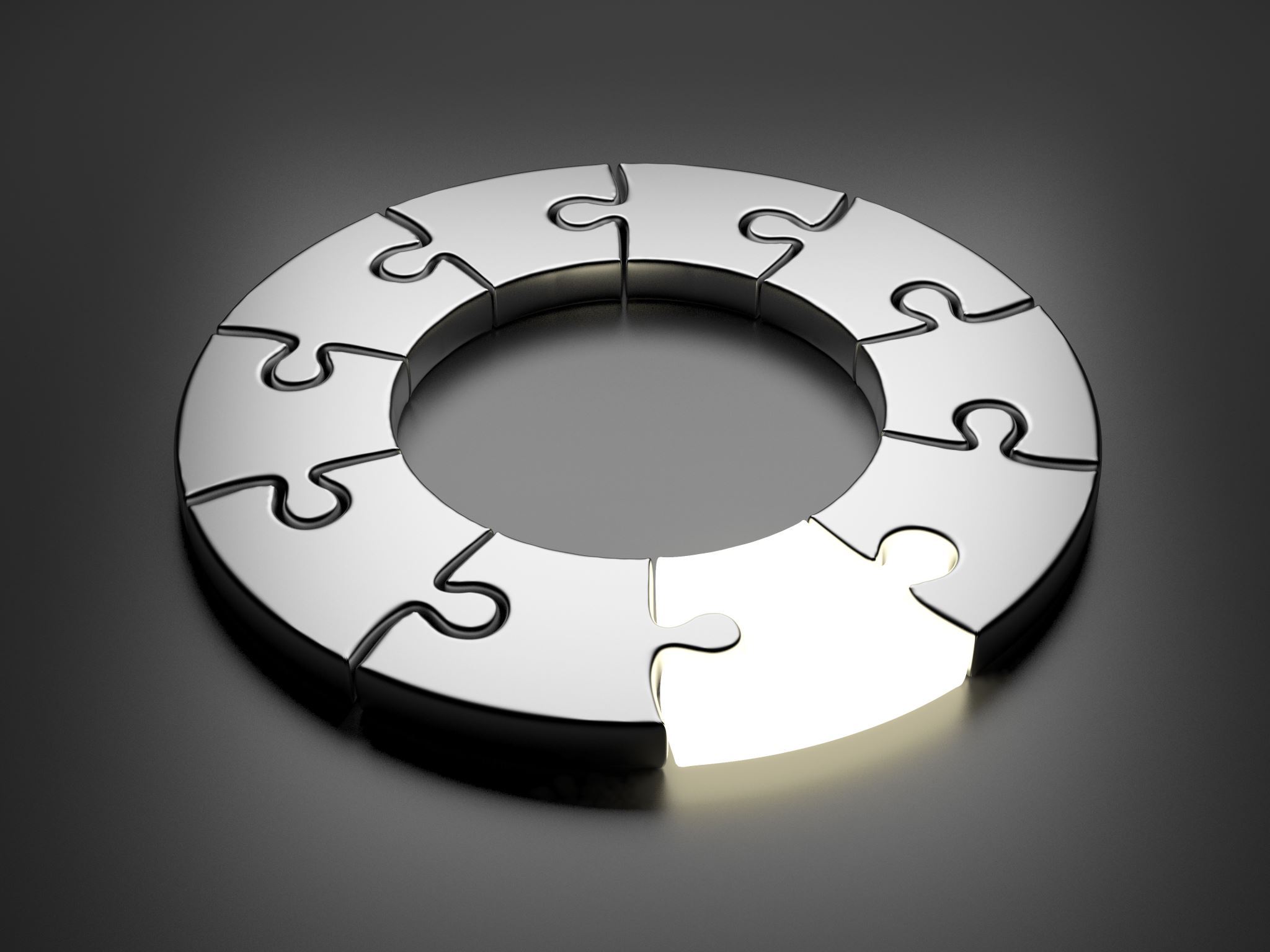 Operations
Bernard & Manu
LOFAR 2.0 operations: where do we stand ?
What’s new
NEW
NEW
NEW
NEW
NEW
NEW
NEW
Possible operational model for LOFAR 2.0
Healthy, functional, well-maintained telescope system & infrastructure, and people
Regular proposal calls (+ L2LPs): more user-shared support mode projects
PIs submit proposals with targets information via proposals submission tool
Proposals assessment and technical review done by SDCO, review panel, PC & LOFAR-ERIC
PIs notified of the outcome of their proposals
Targets information of accepted proposals imported into TMSS
PIs choose the right observing strategies or templates to prepare their observations
Monitor observations and preprocessing pipelines, and report anomalies if any
Inspect raw data and pipeline output qualities
Submit raw data quality reports via TMSS workflow
Pre-processed datasets ingested into the LTA
Feedback of pre-processed data
Failed and bad data observations to be possibly re-run
Further processing in the LTA to produce science ready data
Administration of cycles, projects and stations usage: book-keeping for stakeholders
User and system supports
Telescope system & people
Proposals calls
Observations & pipelines
Data in LTA
User access
User & system support
Possible operational model for LOFAR 2.0: NEW ?
More user-shared support mode projects
Regular proposal calls projects (Single cycle)
L2LPs (Long term projects)
      
Mega Mode & simultaneous observations
LBA
HBA
HBA+LBA
     
Science ready data
Further processing in the LTA

Efficient stakeholders feedback/reporting
LOFAR-ERIC Council
ILT stations owners
ASTRON MT
User community
Automation
Proposals tool
TMSS
System monitoring and control
MMIS (maintenance)


TMSS Workflow
User notifications
Project administration
Data quality checks/reporting
System events 


Swift user feedback
Raw data 
Pre-processed data
Short data stay on CEP
Telescope Operations: check boxes
Monitoring & Maintenance
Stations control tools
Array status
Maintenace log
RFI monitoring tools
MMIS
         - Station test
         - RTSM
         - inspection plot (DI diagnostics)
         - Environmental control
Operations (monitoring & control)
Telescope control
TMSS
Monitoring tools
      - Stations hardware
      - Network
      - CEP (latency)
      - Observations
      - Signal/data flow
      - Environment (lightening, solar, ionosphere (IDOLS-like, Disturb-like, external DB)

Modes: Mega Mode & simultaneous LBA+HBA observation
Preprocessing
Data quality checks/reporting
Calibrations (automation)
        - LBA
        - HBA
        - Time delays
Stations Acceptance: (NL, ILT, new ILT)
check hardware and connections
Test basic (HW) functionality of stations
Test power supply and network infrastructure
Stations switching and control
Quality assessment:
System health (station, correlated data, processed data) 
Antenna + hardware 
Clock 
RFI
          - System/local
            - Environment
Science Operations: What?
Scheduling criteria & Specification
Processing
Archiving
Proposal
Data exposure
Expand scheduling to react external  conditions (Ion) & simultaneous observations 
Processes and procedures to specify and track observations and pipelines (user support)
Commission new strategies LBA+HBA
Criteria QA and automation validation
Procedure for feedback to observatory/processing 
Test and characterization of processing workflows (CEP and LTA sites)
Metadata consistency
Capacity/data rate toward LTA and withing LTA
Metadata consistency
Compile and Submission UE 
Review process
Interface to specification
User administration FAAI
Experience access panel 
Data access UE
Feedback on tool evolution and use cases
Commissioning working groups in operations
COBALT/CEP4 end of life vs new configuration
 Scheduling based on Solar, ionospheric and lightening conditions 
 Stations monitoring and control with Grafana: building panels. 
 Reservations, rollout maintenance on L2TS and PTS following standard operational procedures.
 Reviewing procedure for Stationtest and RTSM for system HW monitoring
Working on translating operational tools into functional requirements
 Exploring ways to improve data quality assessment
Science Operations: When?
Not everything can be commissioned at the same time

More functionalities will become available over the weeks, months and years

Subgroups will be created based on the functionality, process or procedure needed

Regular meetings for planning, testing system(s) and undating stateholders will be organized.
Expertise vs commissioning task
Operations group: who ?
INVITATIONS !!!
     OPERATIONS GROUP

Conversation
Discussion
Feedback  
Sign up  here